Cryptojacking' hacker trend turns Canadians into cryptocurrency miners
Process is invisible, so people don't even know it's happening
The Associated Press Posted: Mar 12, 2018
M salter:  Palm Creek computer club  ~  March 2018
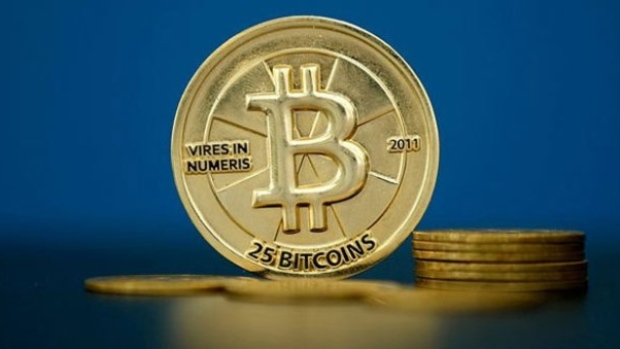 "Cryptojacking" has been on the rise, with people not realizing their computers are being hijacked for mining cryptocurrency. 
Scores of Canadians dipped their toes into cryptocurrency mining in recent weeks — they just didn't realize it.
A wave of so-called "cryptojacking" has been sweeping the internet, forcing unwitting web surfers into generating money for cybercriminals.
Hackers infect websites with malicious code that secretly conscripts visitors into an army of cryptocurrency miners. Cryptocurrency mining involves devoting a computer's processing power to solving a complicated mathematical problem with digital currency offered as a reward.

The cryptojacking process is invisible and web surfers typically don't even realize anything is happening in the background, unless they hear their computer's fan kick in as the machine is forced to work at its full capacity. Once they leave the infected website, the cryptojacking stops.

Computer security researcher Troy Mursch recently identified as many as 
50,000 websites that had been compromised by the latest hacking trend and said cryptojacking is in its "gold rush" stage.
An incident last month also exposed just how large the problem is becoming. On a quiet Sunday morning with most IT workers at home with their families, the websites of the Information and Privacy Commissioner of Ontario, the Centre for Addiction and Mental Health, and the municipal websites of cities including Yellowknife and Oshawa, Ont., were among thousands that were hit with an attack linked to a third-party accessibility app called Browsealoud.

More recently, the infected sites Mursch identified included thousands using the WordPress platform, which is favoured by bloggers and small businesses looking for an easy way to set up a web presence. Canadian mom-and-pop stores, wedding photographers and personal trainers were among those who had their websites turned into profit generators for hackers.
He added there is a possible risk of damage to an overworked device if it were to be left mining endlessly for an extended period of time.

"There have been cases — more proof-of-concepts, but still — where in a lab people tested running a cryptominer at 100 per cent and after a certain amount of hours the device overheats and actually pops, the back popped out," Segura said.

On Wednesday, Microsoft reported its Windows Defender Antivirus software had recently blocked attempts by hackers to embed cryptomining malware on nearly 500,000 computers in a single day, mostly in Russia, Turkey and Ukraine.